Konzultační hodiny:
Úterý 9:00-11:00

Pátek po předchozí e-mailové domluvě.
Bk4055 Výživa a regenerace ve sportuJaro 2022
Mgr. Tomáš Hlinský
Katedra podpory zdraví
hlinsky.tomas@mail.muni.cz
Výukové metody
Teoretické znalosti studenti získají na přednášce. 
Cíle:
Seznámit se se základními regeneračními metodami.
V rámci regenerace se blíže zaměřit na výživu.
Úspěšní absolventi předmětu budou schopní orientovat se v možných regeneračních metodách a prostředcích a základních principech nutričního plánu pro vybrané druhy zátěže a sportů.
Výstupy z učení:
Rozumět pojmu regenerace a významu výživy pro sportující jedince, pojmu únava a adaptace.
Vysvětlit základní pojmy ve výživě, základní principy regenerace.
Identifikovat potřebu stanovení regeneračního plánu a stravovacího režimu. 
Doplňky stravy a doping.
Znát různé formy regenerace, regenerační prostředky a suplementy výživy.
Rozlišit vhodné a nevhodné prostředky regenerace a doplňky výživy.
Aktivní účast na seminářích (povolena 1 neúčast).
3 průběžné open book testy (termín splnění testu bude vždy navazovat na tematický semestrální týden) a 2 průběžné testy s uzavřenými odpověďmi (v čase seminářů; 5 otázek ABCD, 5 minut).
Diskuze na seminářích, práce s kazuistikou, kritické čtení, prezentace a domácí cvičení.
Zkouška písemná – prověření znalostí z celého semestru.
Metody hodnocení
1. seminář 18. 2. a 1. 4.
open book test – Základy výživy a její přesah do sportu
2. seminář 29. 4. a 8. 4.
test – Základní výživová témata a sportovní výživa
open book test – Specifika výživy dle disciplíny
3. seminář 13. 5. a 6. 5.
test – Shrnutí učiva
open book test – Únava-Regenerace-Adaptace a role výživy
Termíny testů
Osnova
01. Úvod do výživy a regenerace
02. Hodnocení nutričního stavu a energetická bilance 
03. Makroživiny
04. Mikroživiny
05. Tekutiny a pitný režim
06. Sportovní výživa I
07. Sportovní výživa II
08. Doplňky stravy
09. Zatížení – Únava – Regenerace – Adaptace
10. Regenerační postupy
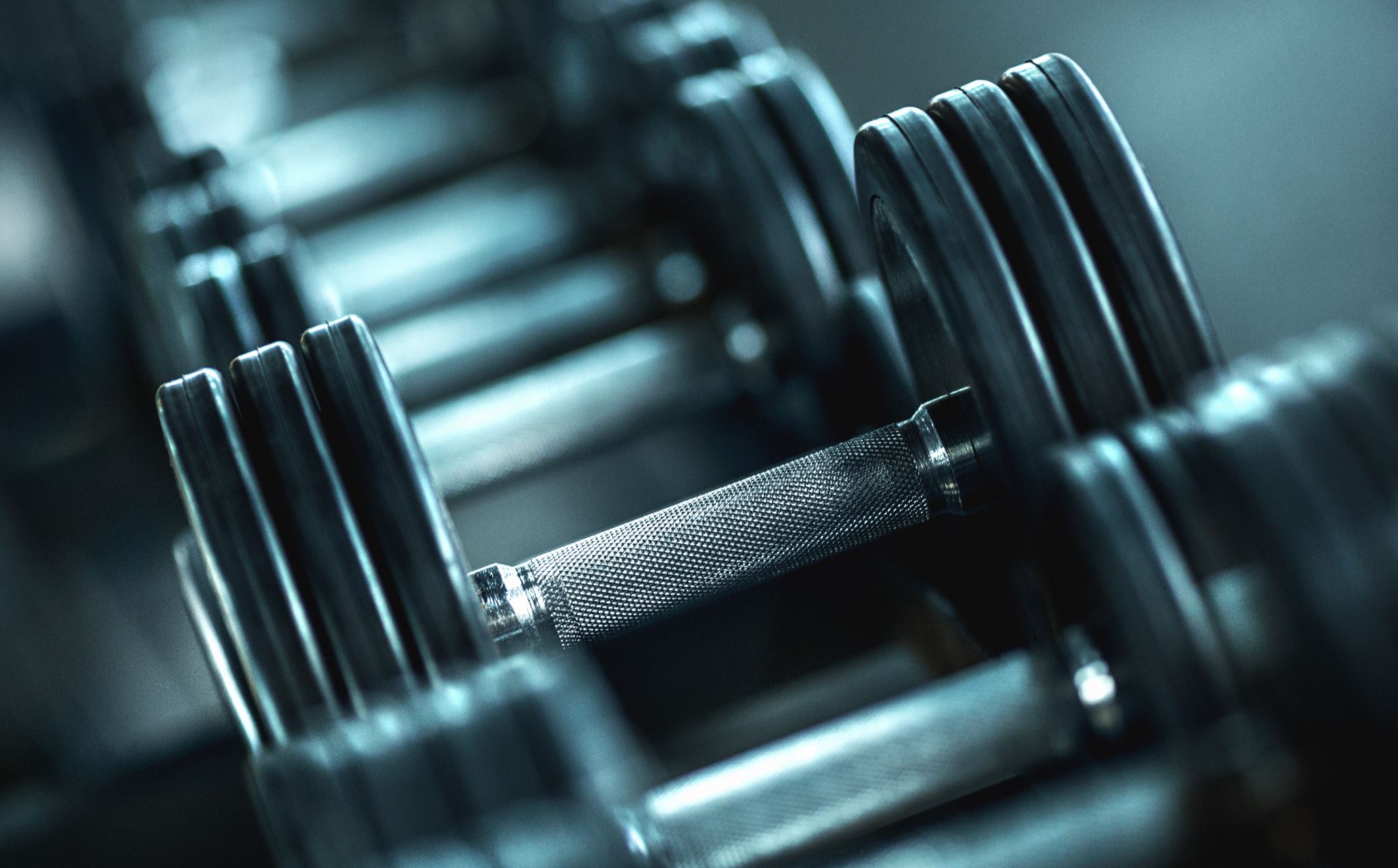 Výživa a regenerace ve sportu
BMI
Disacharidy
Glykemický index a glykémie
Glykogen
Bazální metabolismus
Monosacharidy
Oligosacharidy
Energetická bilance
Vitamíny (rozpustné ve vodě/tucích)
Vláknina
Dehydratace
Esenciální aminokyseliny
Limitující aminokyseliny
Tekutiny a pitný režim
Sodík
Základní pojmy
Harris-Benedictova prediktivní rovnice
Aerobní/anaerobní únava
Regenerace aktivní/pasivní
n-3 mastné kyseliny
Nenasycené mastné kyseliny
Rehydratace po výkonu
Kofein ve sportu
Doplněk stravy
Ergogenní látka
Regenerace glykogenu po zatížení
Příjem sacharidů během zatížení
Výživa před zatížením
Doplňky stravy
Leucin, izoleucin a valin
Princip superkompenzace
Základní pojmy
ZatíženíÚnavaRegeneraceAdaptacea vztah výživy
Zdravá 13 Společnosti pro výživu
Pyramida Fóra zdravé výživy
Vyhledávač doporučených denních dávek Evropského úřadu pro bezpečnost potravin (EFSA DRV finder)
Obecná doporučení pro výživu
Projít si odkazy z předchozího snímku č. 10 – Obecná doporučení pro výživu.
Zpracovat Open book test č. 1 (Odpovědníky pod naším předmětem v IS).
Přinést s sebou pracovní list č. 1 (případně mít nachystaný v PC).
Zopakovat si základní pojmy týkající se výživy a regenerace na 1. průběžný test v následujícím semináři.
Co na příště?